TRƯỜNG THCS THỊ TRẤN CHÂU THÀNH
CHÀO MỪNG CÁC EM 
ĐẾN VỚI TIẾT HỌC
 KHOA HỌC TỰ NHIÊN
LỚP 7
GV: Nguyễn Minh Quân
1
2
Chủ đề 3: TỐC ĐỘ
Bài 11
TỐC ĐỘ VÀ AN TOÀN GIAO THÔNG
KHTN 7
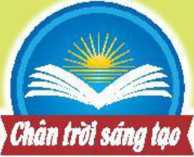 Thiết bị “bắn tốc độ”
TỐC ĐỘ VÀ AN TOÀN GIAO THÔNG
Ảnh hưởng của tốc độ trong an toàn giao thông
1. Thiết bị “bắn tốc độ”
1. Thiết bị “bắn tốc độ”
”
[Speaker Notes: <a href="http://www.freepik.com/free-photo/top-view-of-co-workers-planning-a-strategy_864127.htm">Designed by Freepik</a>
http://www.freepik.com/free-photo/happy-co-workers-close-to-the-window_866124.htm]
Câu 1. Thiết bị "bắn tốc độ" là gì?
	
Câu 2. Nêu cấu tạo của thiết "bắn tốc độ" ?
	
Câu 3. Trình bày nguyên tắc hoạt động của thiết bị "bắn tốc độ" ?
	
Câu 4. Có những loại thiết bị bắn tốc độ nào?
	
Câu 5. Sử dụng thiết bị "bắn tốc độ" để kiểm tra tốc độ các phương tiện giao thông có những ưu điểm gì?
7
PHIẾU HỌC TẬP SỐ 1
1. Thiết bị “bắn tốc độ”
”
Thiết bị bắn tốc độ là thiết bị dùng để kiểm tra tốc độ của các phương tiện giao thông đường bộ.
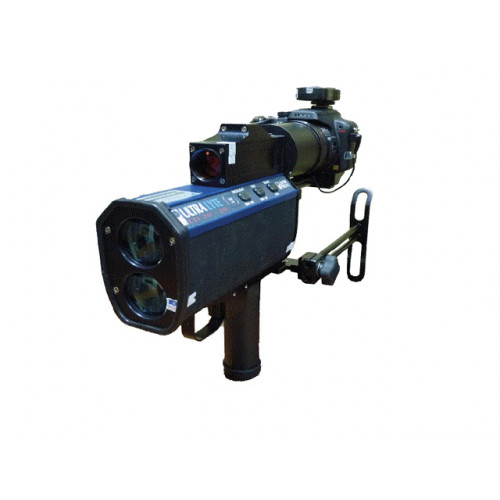 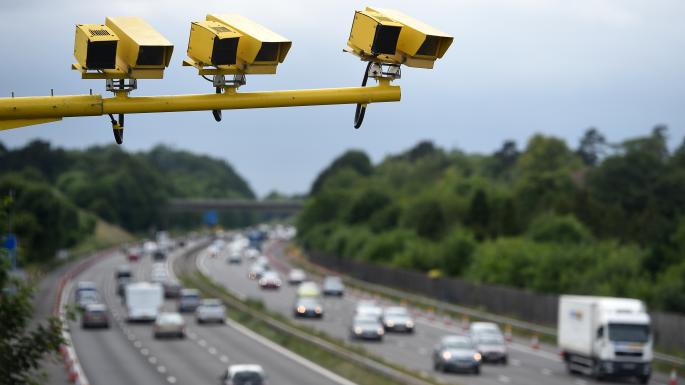 [Speaker Notes: <a href="http://www.freepik.com/free-photo/top-view-of-co-workers-planning-a-strategy_864127.htm">Designed by Freepik</a>
http://www.freepik.com/free-photo/happy-co-workers-close-to-the-window_866124.htm]
1. Thiết bị “bắn tốc độ”
Cấu tạo:
- Một camera theo dõi ô tô chạy trên đường.
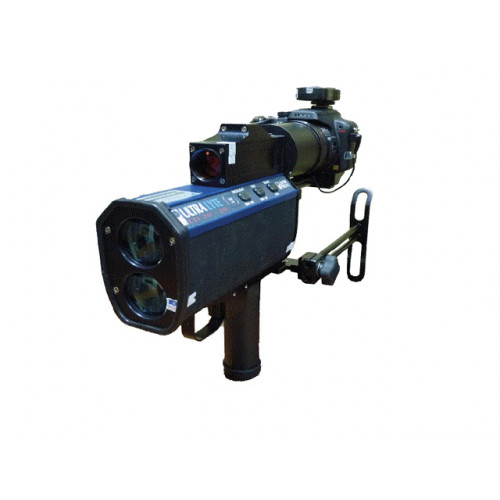 .
- Một máy tính nhỏ trong camera để tính tốc độ của ô tô.
+ Camera được dùng chụp ảnh phương tiện giao thông đường bộ chuyển động quãng đường s giữa hai vạch mốc.
1. Thiết bị “bắn tốc độ”
Nguyên lý hoạt động:
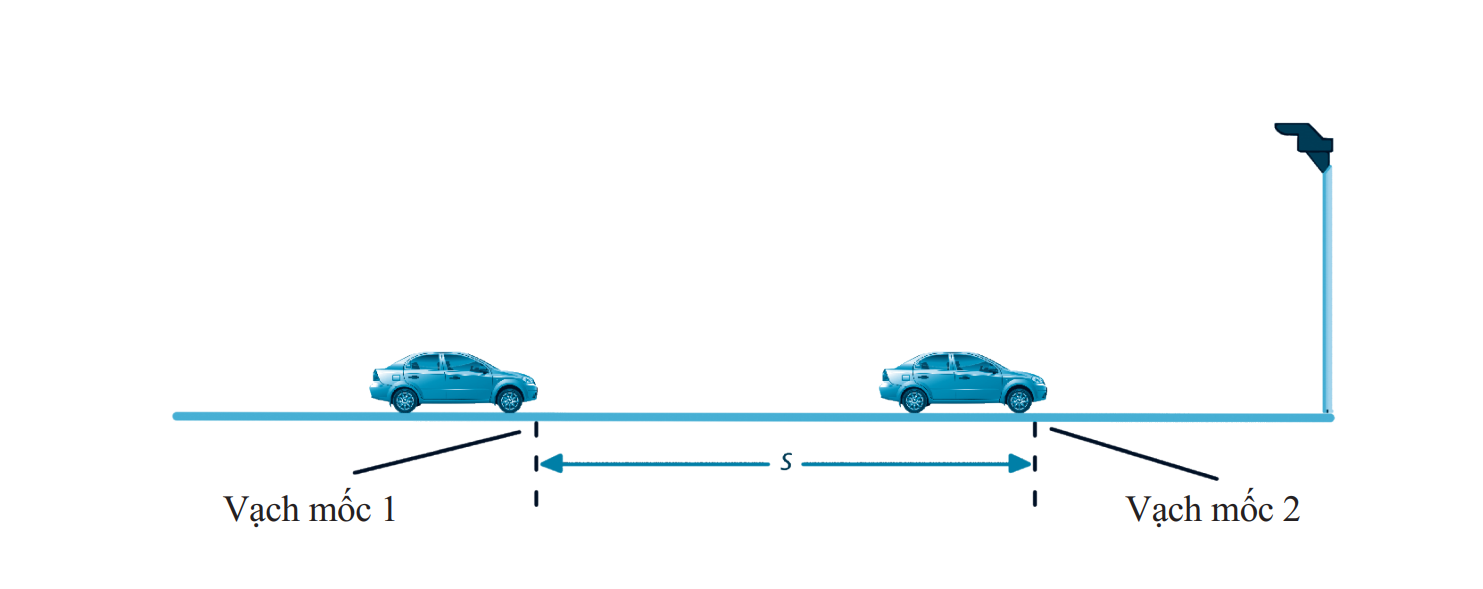 + Máy tính nhỏ đặt trong camera tự động ghi lại khoảng thời gian t ô tô chạy qua hai vạch mốc và tính tốc độ v của phương tiện giao thông đường bộ.
1. Thiết bị “bắn tốc độ”
”
Thiết bị “bắn tốc độ” cố định
Thiết bị “bắn tốc độ” cầm tay
Các loại thiết bị “bắn tốc độ”
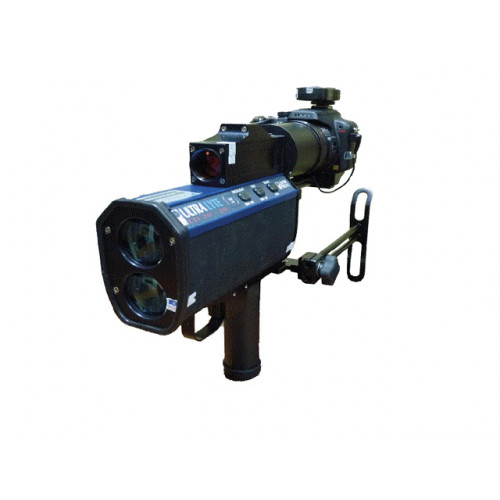 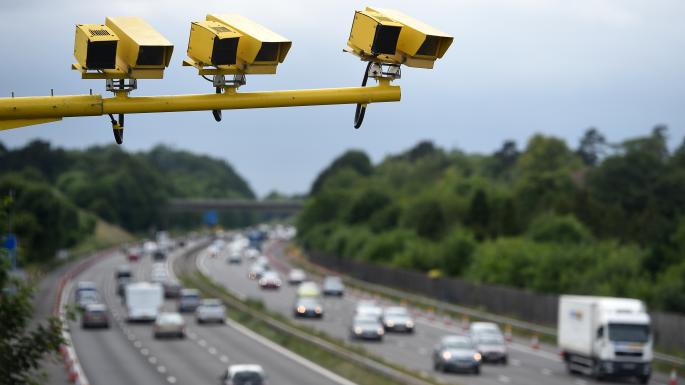 [Speaker Notes: <a href="http://www.freepik.com/free-photo/top-view-of-co-workers-planning-a-strategy_864127.htm">Designed by Freepik</a>
http://www.freepik.com/free-photo/happy-co-workers-close-to-the-window_866124.htm]
1. Thiết bị “bắn tốc độ”
”
Một số hình ảnh thu được từ thiết bị bắn tốc độ
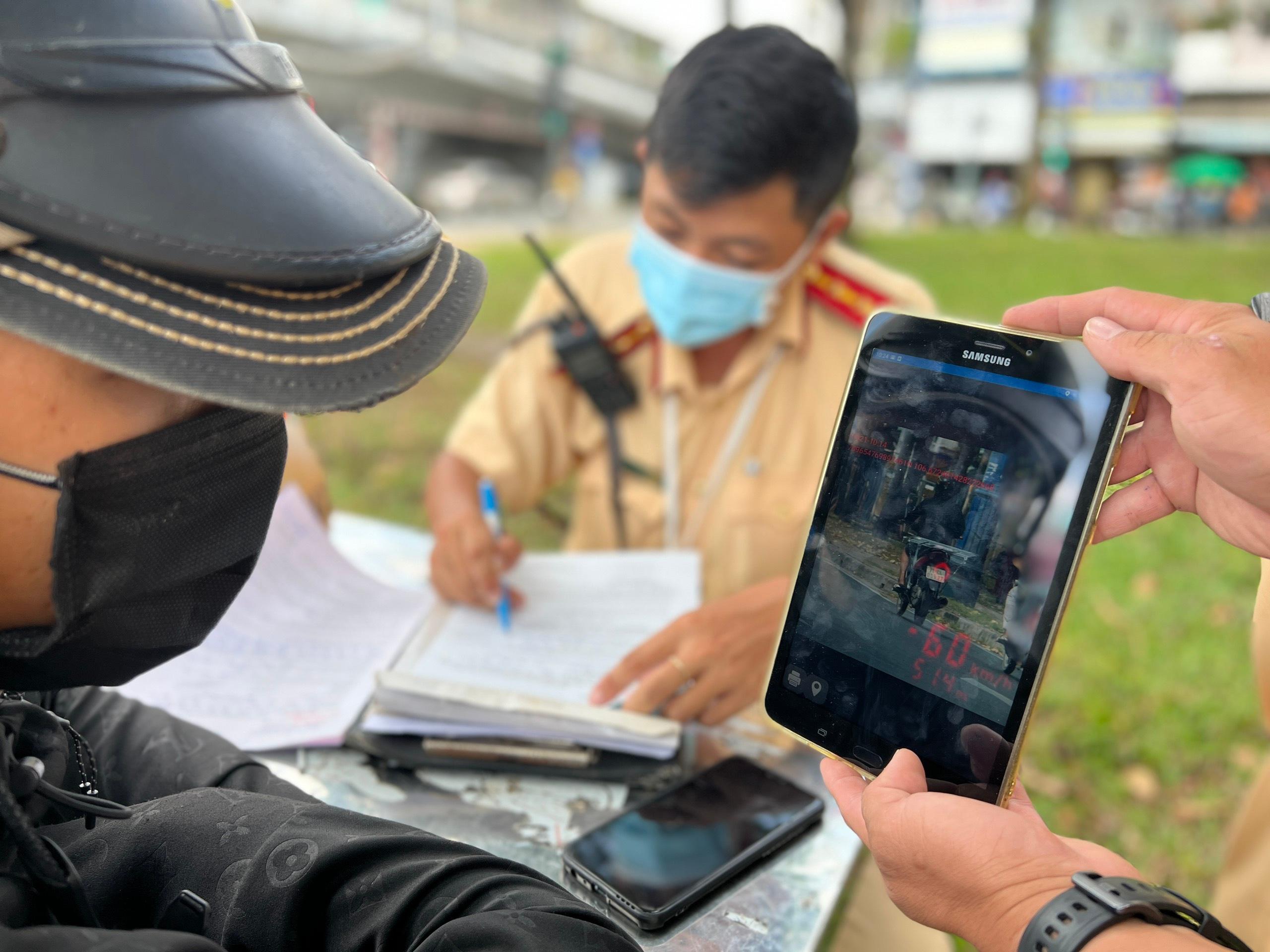 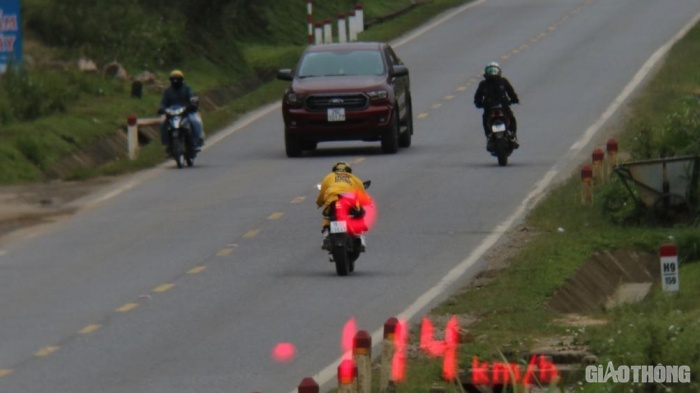 [Speaker Notes: <a href="http://www.freepik.com/free-photo/top-view-of-co-workers-planning-a-strategy_864127.htm">Designed by Freepik</a>
http://www.freepik.com/free-photo/happy-co-workers-close-to-the-window_866124.htm]
2. Ảnh hưởng của tốc độ trong an toàn giao thông.
Câu 1. Quan sát Hình 11.2 trong SGK và cho biết những lỗi vi phạm nào chiếm tỉ lệ cao trong các vụ tai nạn giao thông?	
Câu 2. Từ các thông tin trong Hình 11.2 trong SGK, em hãy nêu một số yếu tố có thể ảnh hưởng đến an toàn giao thông?	
Câu 3. Quan sát Hình 11.3 trong SGK và cho biết ảnh hưởng của tốc độ với người đi bộ khi xảy ra tai nạn?	
Câu 4. Quan sát Hình 11.4 Quan sát hình và tìm hiểu trên Internet trong SGK và thực hiện các yêu cầu sau:
a) Giải thích ý nghĩa của các biển báo trong hình.

b) Khi gặp các biển báo này, người lái xe cần phải làm gì? Vì sao?
14
PHIẾU HỌC TẬP SỐ 2
2. Ảnh hưởng của tốc độ trong an toàn giao thông.
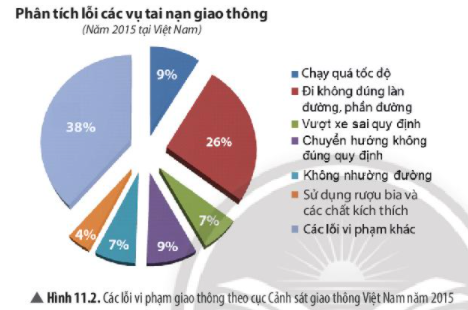 - Đi không đúng làn đường, phần đường (26%)
- Chạy quá tốc độ (9%)
- Chuyển hướng không đúng quy định (9%)
2. Ảnh hưởng của tốc độ trong an toàn giao thông.
Một số yếu tố có thể ảnh hưởng đến an toàn giao thông:
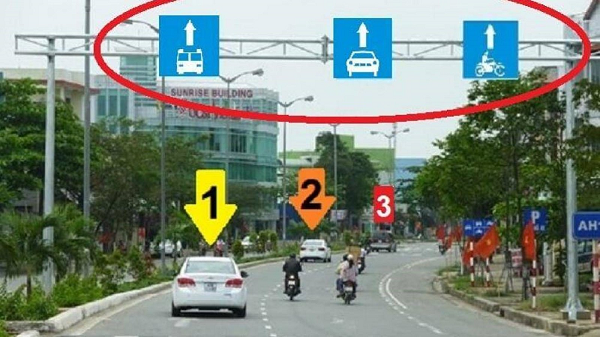 Vượt xe sai quy định.
Chạy quá tốc độ.
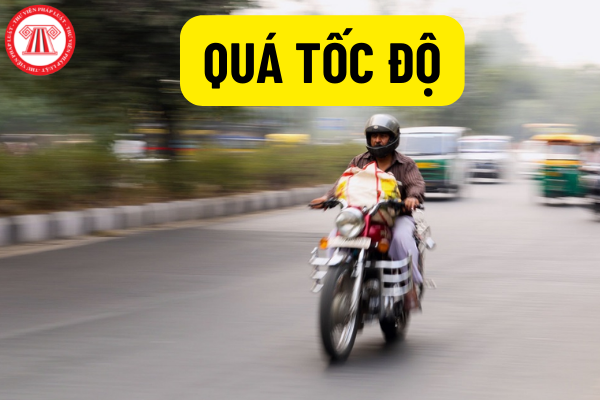 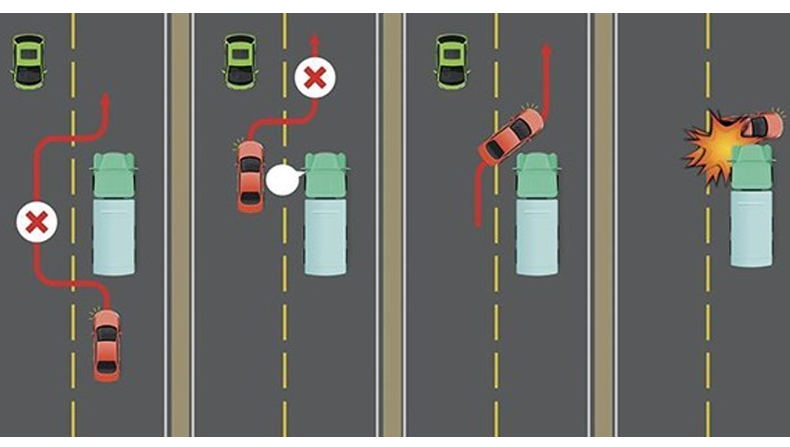 Đi không đúng làn đường, phần đường.
2. Ảnh hưởng của tốc độ trong an toàn giao thông.
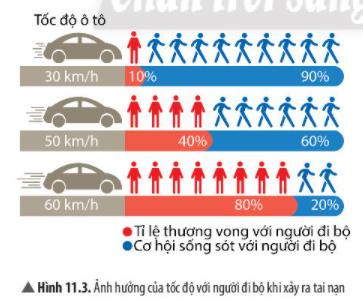 Tốc độ di chuyển của phương tiện giao thông càng nhanh, tỉ lệ tử vong với người đi bộ càng lớn và ngược lại.
2. Ảnh hưởng của tốc độ trong an toàn giao thông.
Trẻ em
Đường trơn trượt
”
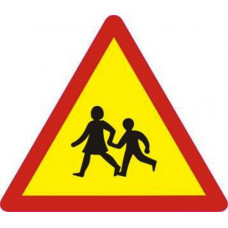 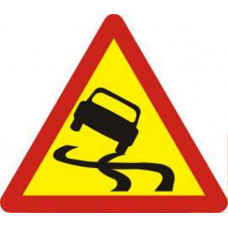 Ý nghĩa của các biển báo
Đi chậm, chú ý quan sát phía trước và hai bên đường để có thể ứng phó kịp thời với những trường hợp nguy hiểm có thể xảy ra.
Giảm tốc độ, tránh hãm phanh, tăng ga, sang số đột ngột để tránh xảy ra các trường hợp mất lái, trơn trượt, va chạm với xe khác do không chuyển hướng kịp thời, …...
[Speaker Notes: <a href="http://www.freepik.com/free-photo/top-view-of-co-workers-planning-a-strategy_864127.htm">Designed by Freepik</a>
http://www.freepik.com/free-photo/happy-co-workers-close-to-the-window_866124.htm]
Bảng quy định tốc độ xe cơ giới
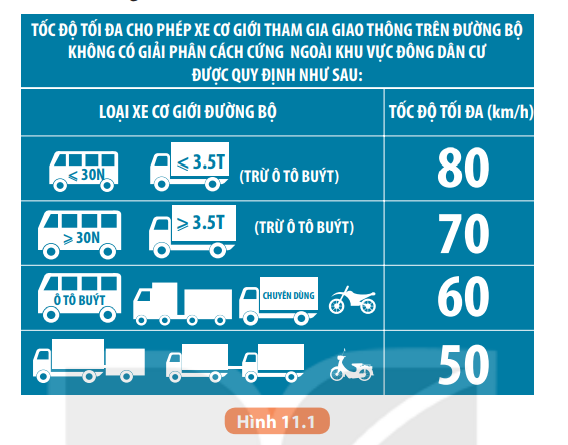 19
2. Ảnh hưởng của tốc độ trong an toàn giao thông.
”
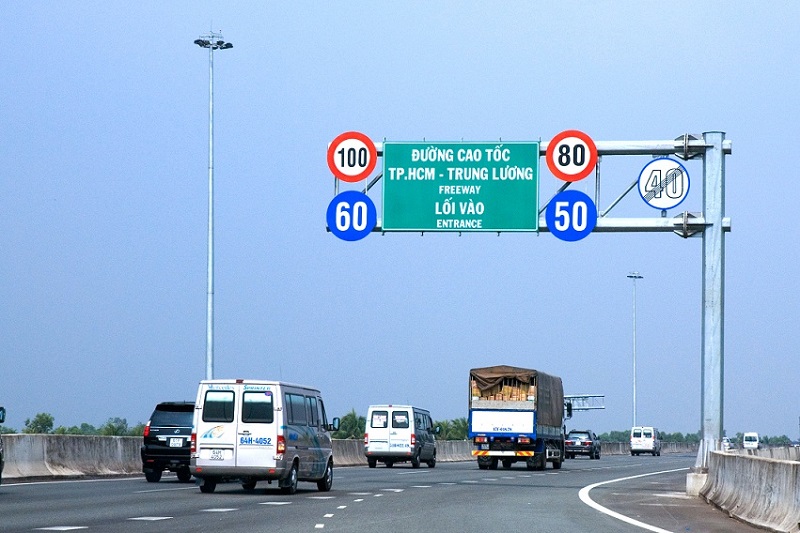 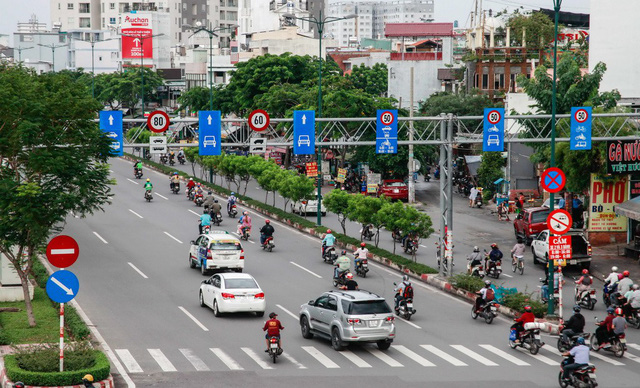 [Speaker Notes: <a href="http://www.freepik.com/free-photo/top-view-of-co-workers-planning-a-strategy_864127.htm">Designed by Freepik</a>
http://www.freepik.com/free-photo/happy-co-workers-close-to-the-window_866124.htm]
21
Vì sao phải quy định tốc độ giới hạn khác nhau cho từng loại xe, trên từng làn đường?
- Hạn chế xảy ra va chạm giữa các phương tiện giao thông khi di chuyển trên đường với tốc độ quá nhanh.
- Giảm thiểu khả năng tai nạn khi các phương tiện di chuyển ở khu vực đông dân cư.
- Hỗ trợ công tác kiểm soát, giám sát của lực lượng chức năng để có biện pháp xử lí thích đáng với những trường hợp vi phạm.
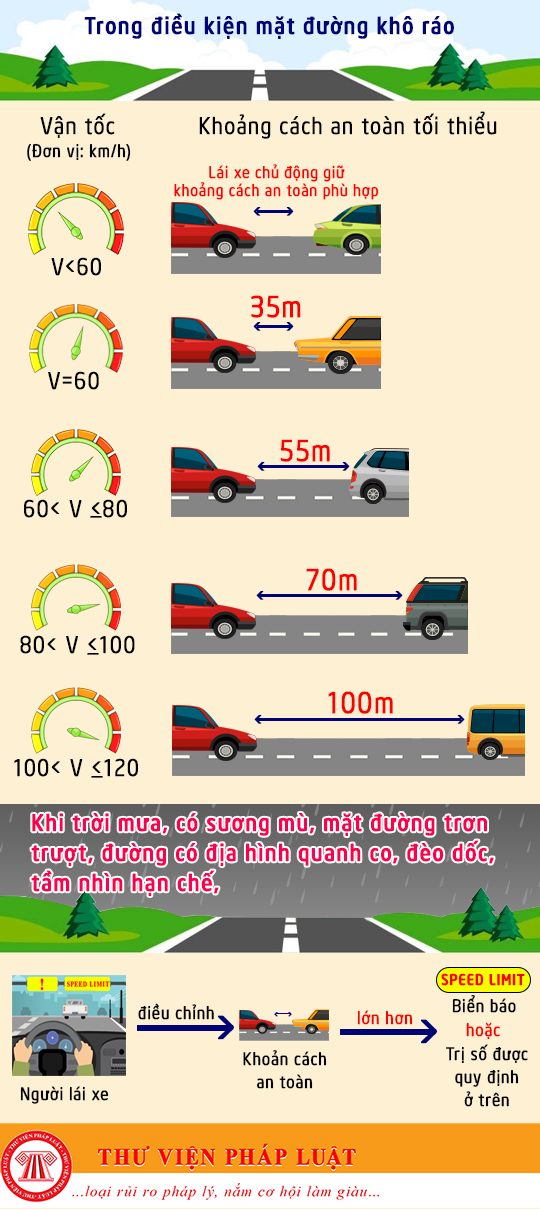 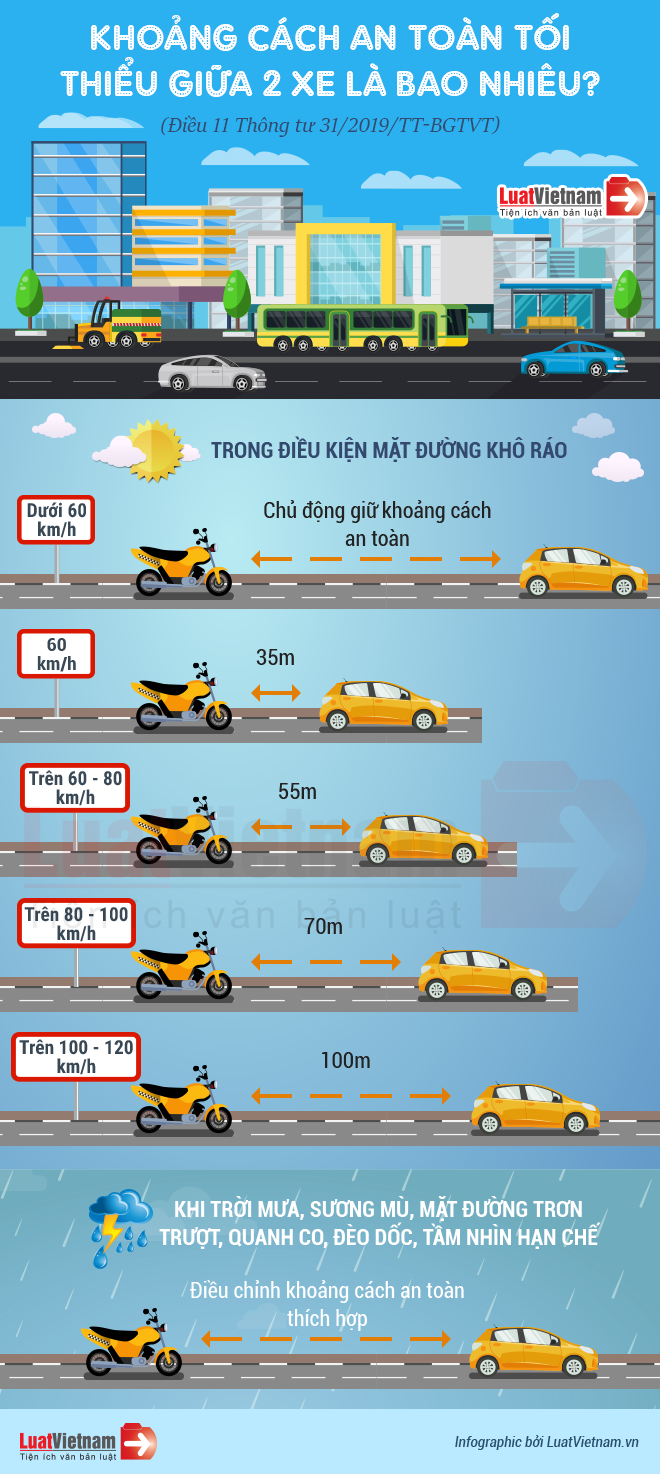 22
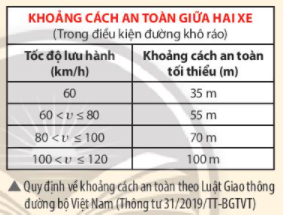 Phân tích hình bên để nêu rõ vì sao tốc độ lưu thông càng cao thì khoảng cách an toàn tối thiếu giữa hai xe càng phải xa hơn?
Tốc độ lưu thông càng cao thì khoảng cách an toàn tối thiếu giữa hai xe càng phải xa hơn vì khi di chuyển với tốc độ cao, người điều khiển phương tiện giao thông sẽ khó để ứng biến, xử lí nhanh trong các trường hợp ngoài ý muốn: mặt đường trơn trượt gây mất lái, xe bị thủng lốp,...
23
Thiết kế Poster
Chủ đề: “Chúng em với an toàn giao thông”
PHIẾU HỌC TẬP SỐ 3
Họ tên: 	                                                                  Nhóm: 	
 
Câu 1. Vì sao người lái xe phải điều khiển xe trong giới hạn tốc độ cho phép và giữ khoảng cách an toàn giữa hai xe?

	
Câu 2. Camera của thiết bị “ bắn tốc độ” ghi và tính được thời gian một ô tô chạy qua giữa hai vạch mốc cách nhau 10m là 0,56s. Nếu tốc độ giưới hạn trên đường được quy định là 60km/h thì ô tô này có vượt quá tốc độ cho phép không?
PHIẾU HỌC TẬP SỐ 3

Họ tên: 	                                                                  Nhóm: 	
Câu 3. Đánh dấu (x) vào cột đúng hoặc sai về phương diện an toàn giao thông cho mỗi hoạt động sau: